Права и обязанности детей в Российской Федерации
СПб ГБУ Центр содействия семейному воспитанию № 2 
Социальный педагог 
Куникова Екатерина Сергеевна

Декабрь 2021
Права ребенка
Каждый ребенок имеет право на медицинскую помощь
Каждый ребенок имеет право на любовь и общение
Все дети равны в правах, никто не должен их нарушать
Каждый ребенок имеет право на отдых и развлечения
Ни один ребенок не должен быть обижен о оскорблен
Каждый ребенок имеет право на полноценное питание
Права ребенка
Право на жизнь 
Право на имя при рождении
Право на образование 
Право на отдых и досуг 
Право на индивидуальность 
Право свободно выражать свои взгляды
Право на заботу и воспитание родителями 
Право на личную жизнь, семейную жизнь, неприкосновенность жилища, тайну переписки.
Права и обязанности прописаны и защищаются следующими документами:
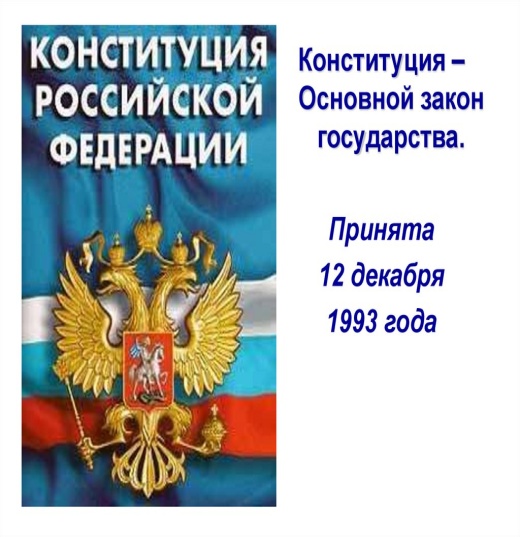 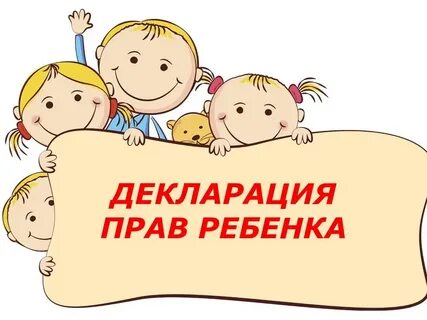 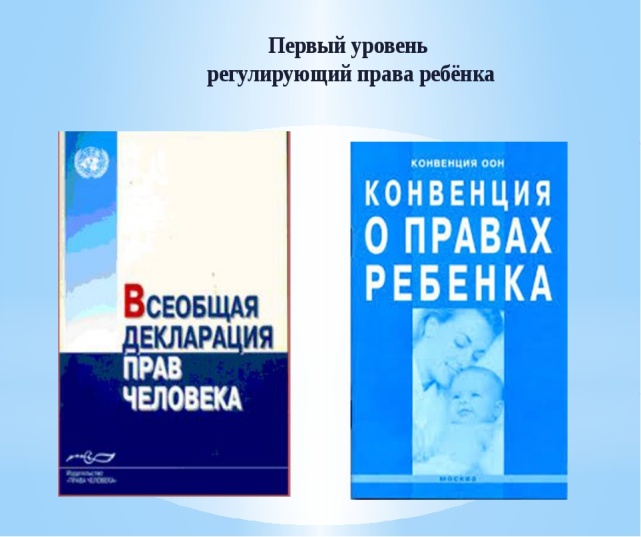 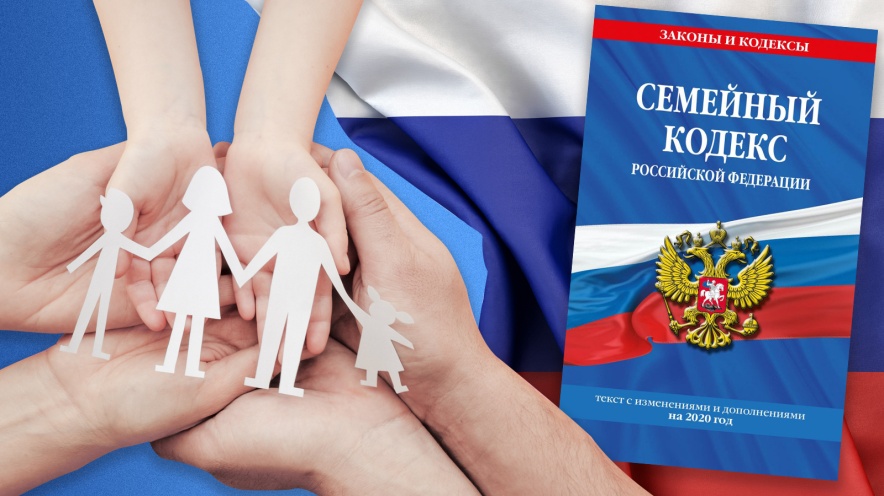 Каждый ребенок имеет обязанности
Соблюдать законы;
Охранять природу;
Защищать отечество;
Заботиться о родителях;
Получить образование.